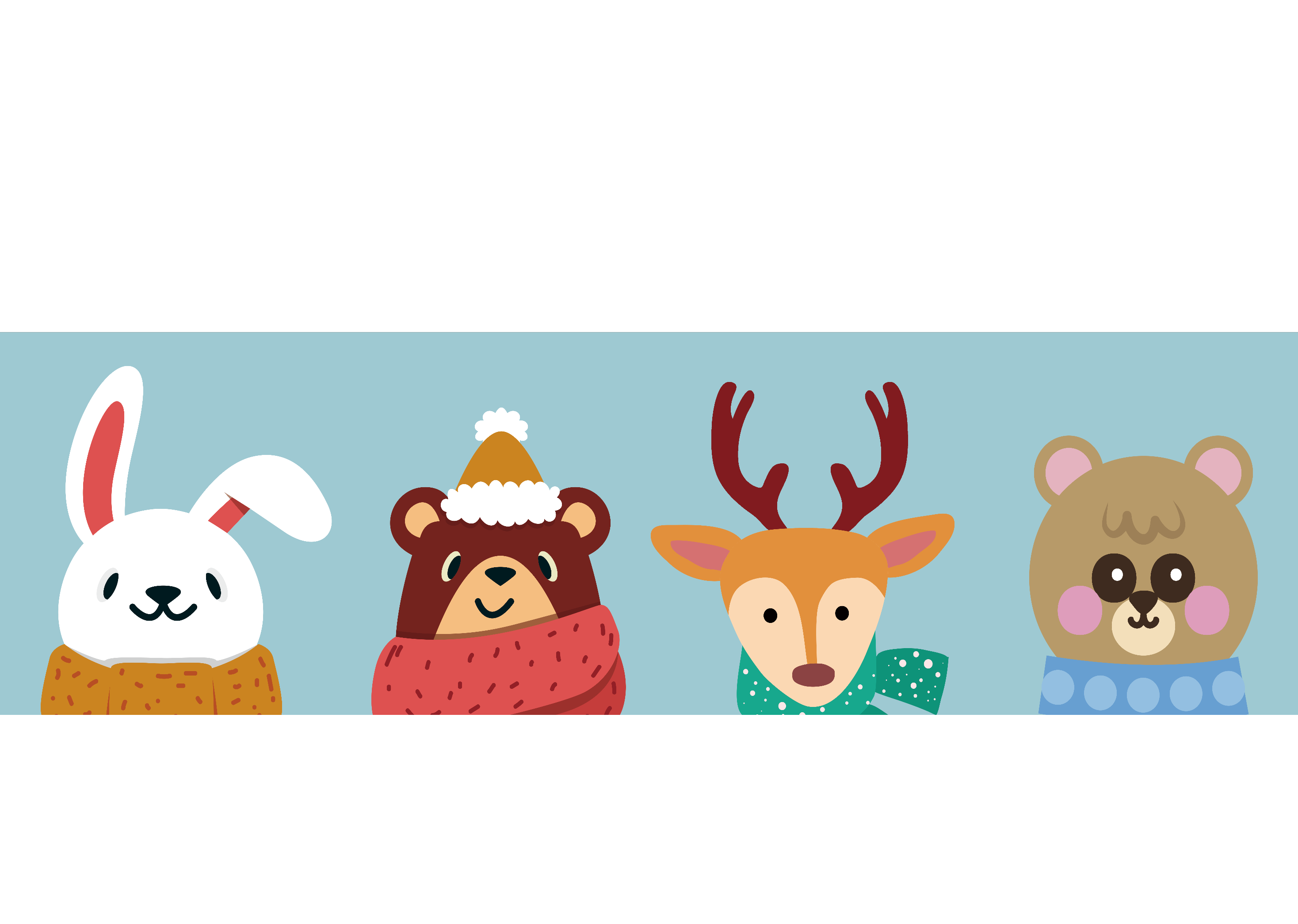 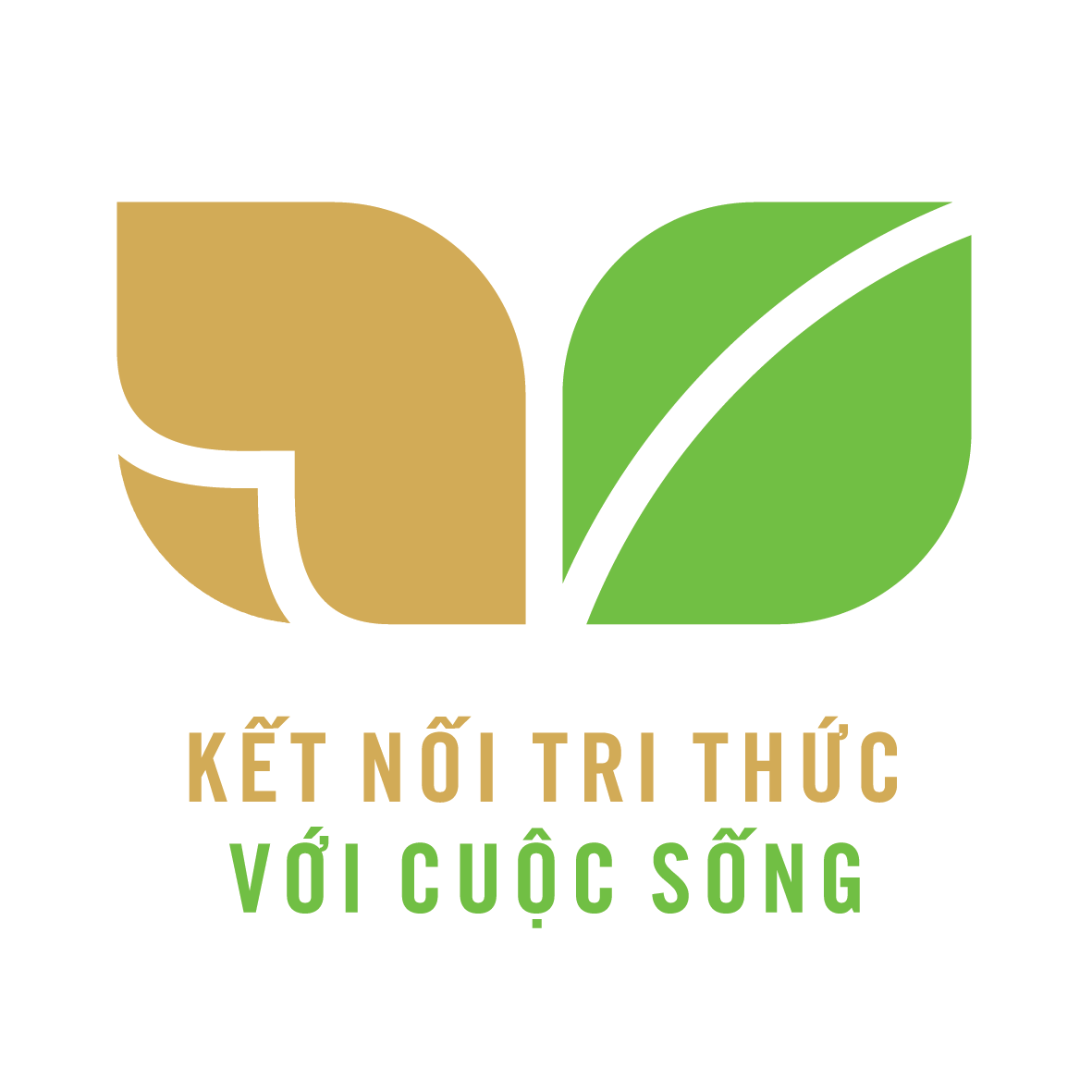 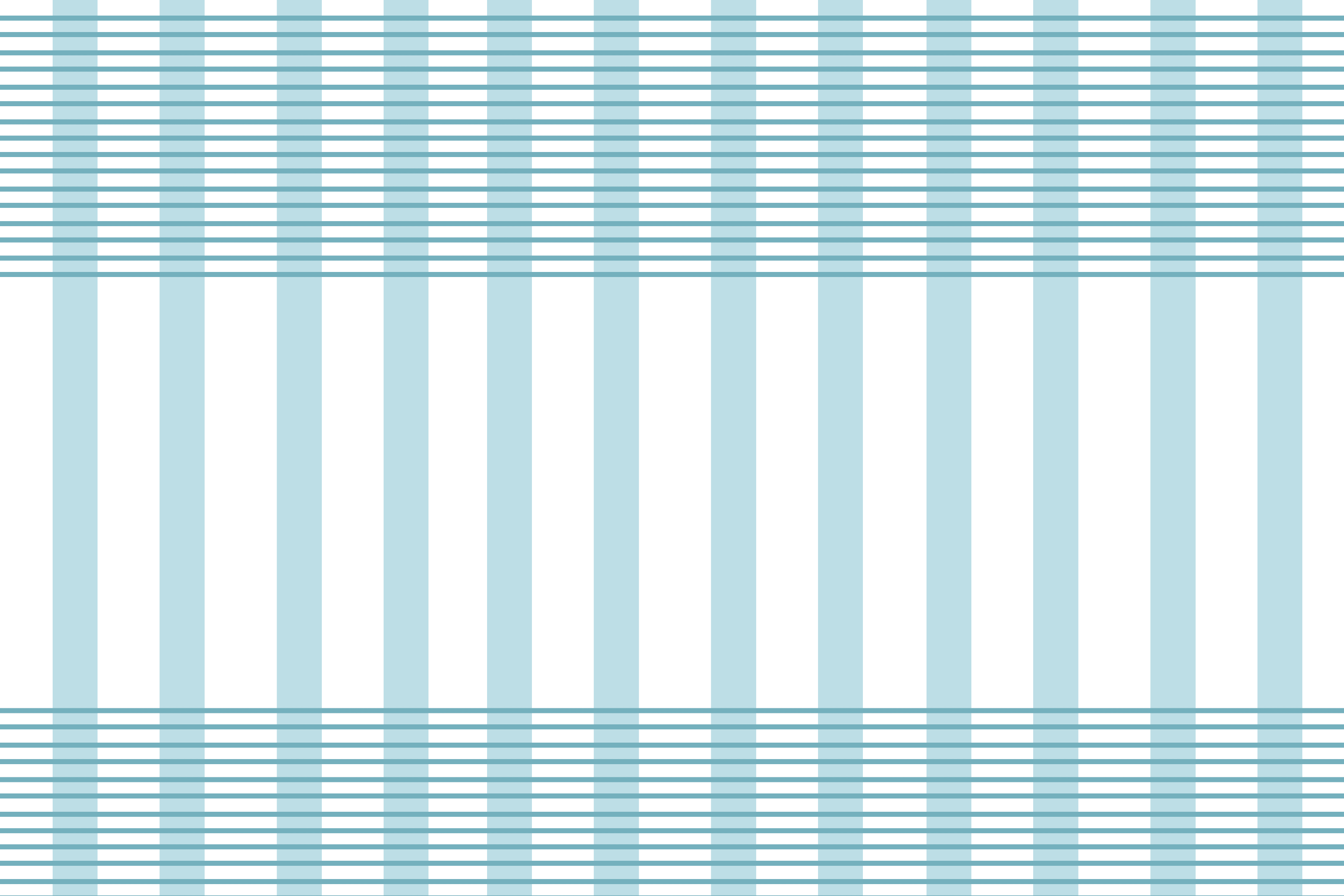 Xin chào tất cả các con!
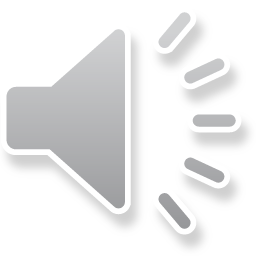 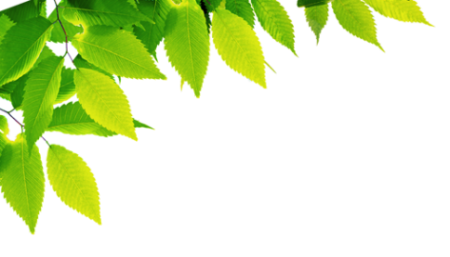 Chủ đề: Tự phục vụ bản thân
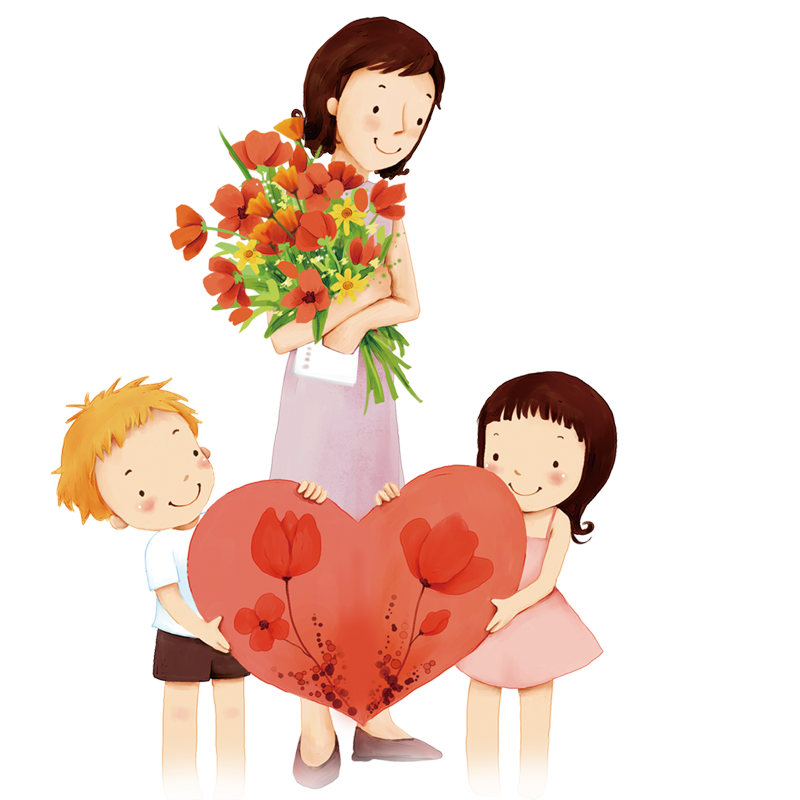 Bài 14: NGHĨ NHANH, LÀM GIỎI
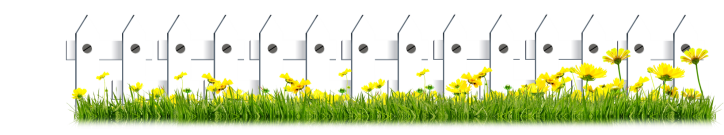 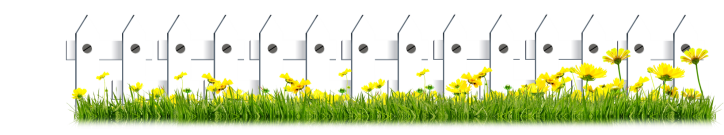 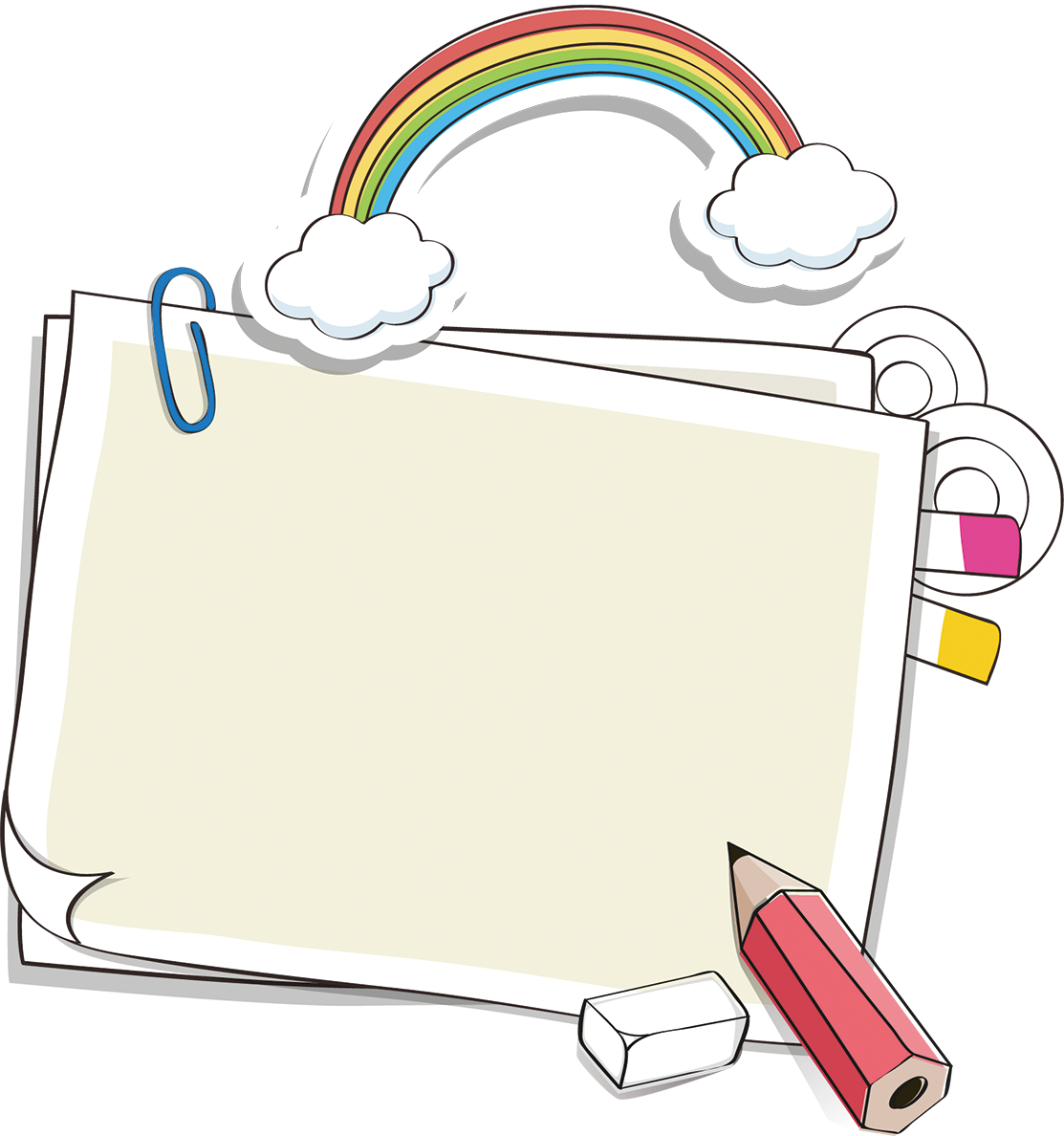 Khởi động
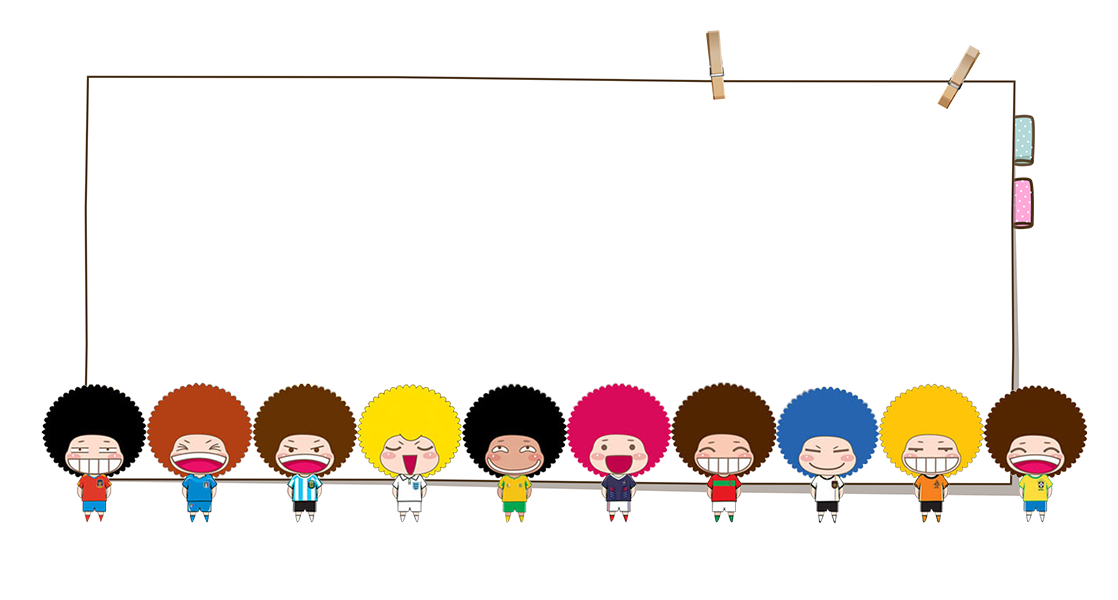 Trong cuộc sống, em đã gặp những tình huống bất ngờ như trong video vừa xem chưa? Hãy kể cho cô và các bạn nghe nhé!
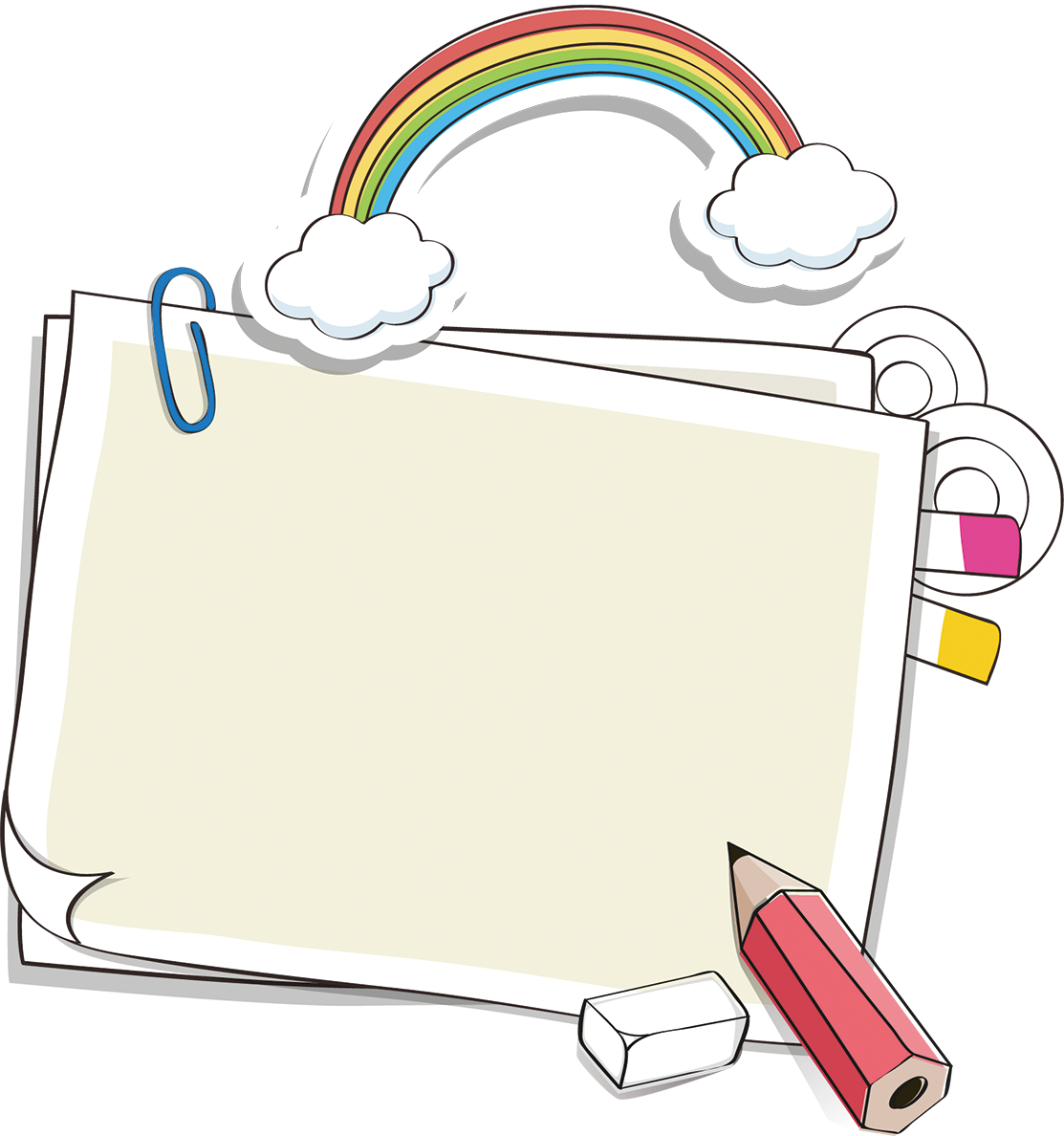 Khám phá
2. Xử lý tình huống
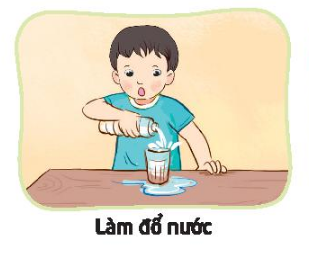 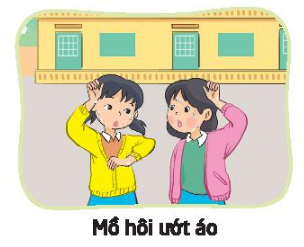 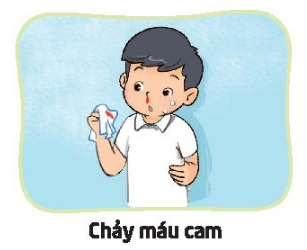 Đầu cúi xuống / chườm lạnh ngay
Cởi bớt áo
Lấy giẻ lau
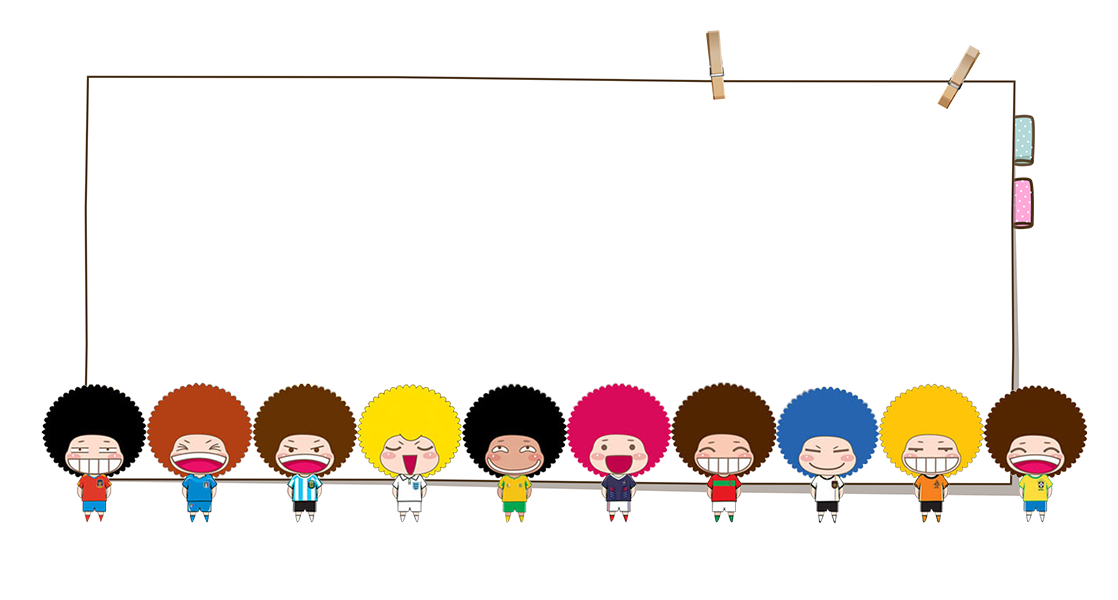 Kết luận: Trong cuộc sống xảy ra nhiều tình huống bất ngờ nhưng có thể xử lí rất đơn giản mà em cũng làm được.
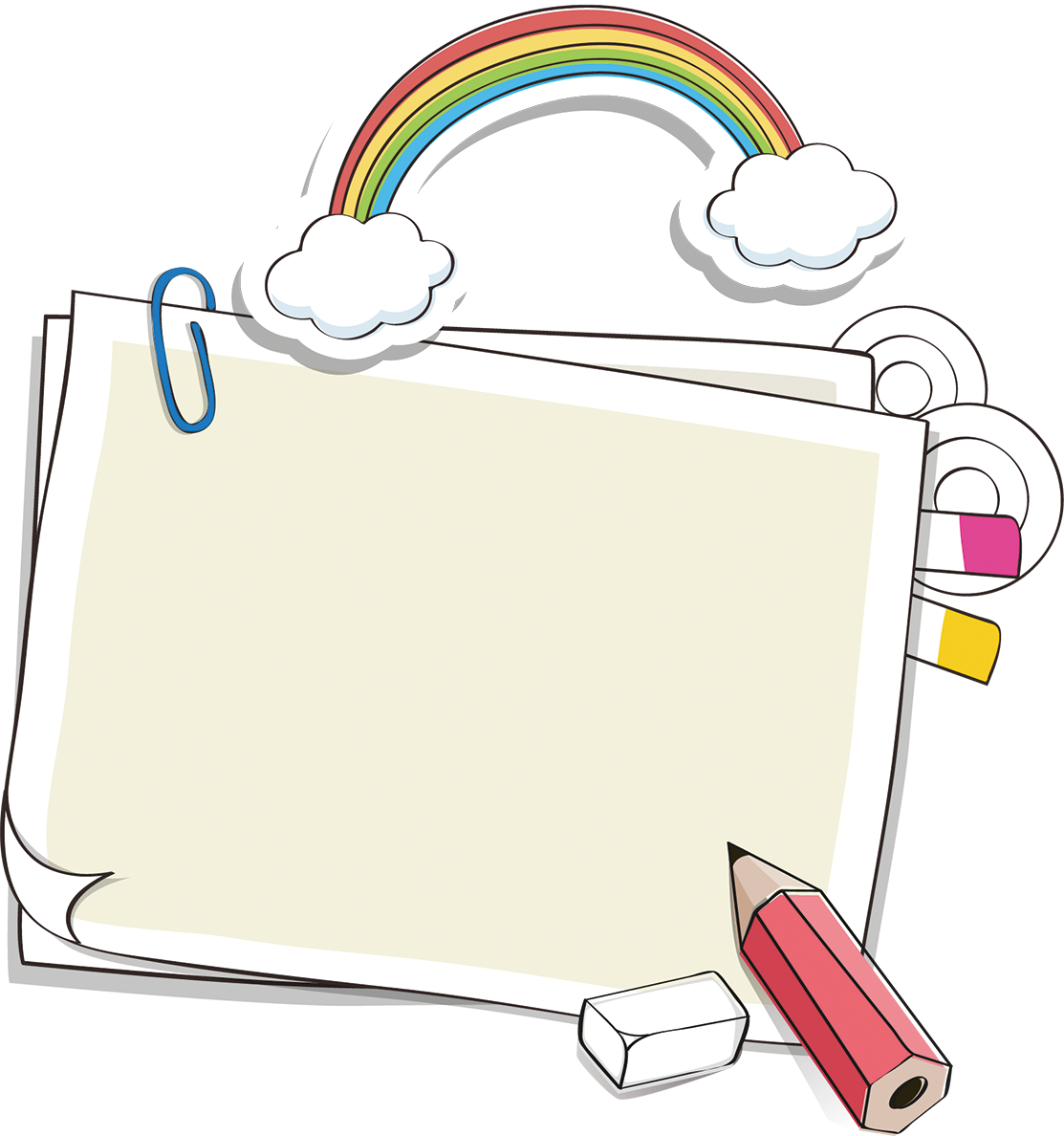 Mở rộng
Bí kíp ứng phó nhanh với tình huống bất ngờ
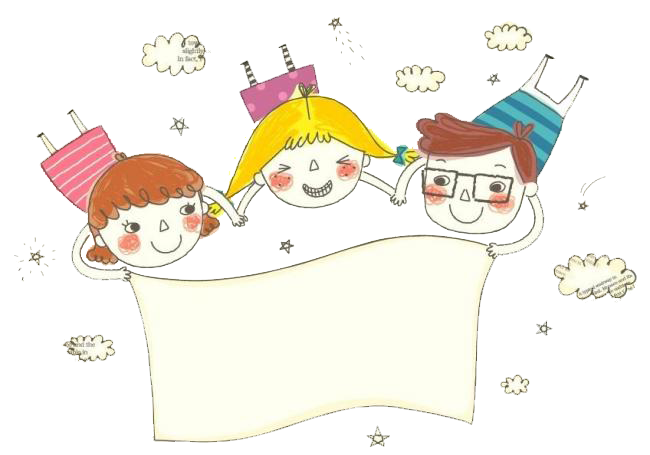 Củng cố bài học
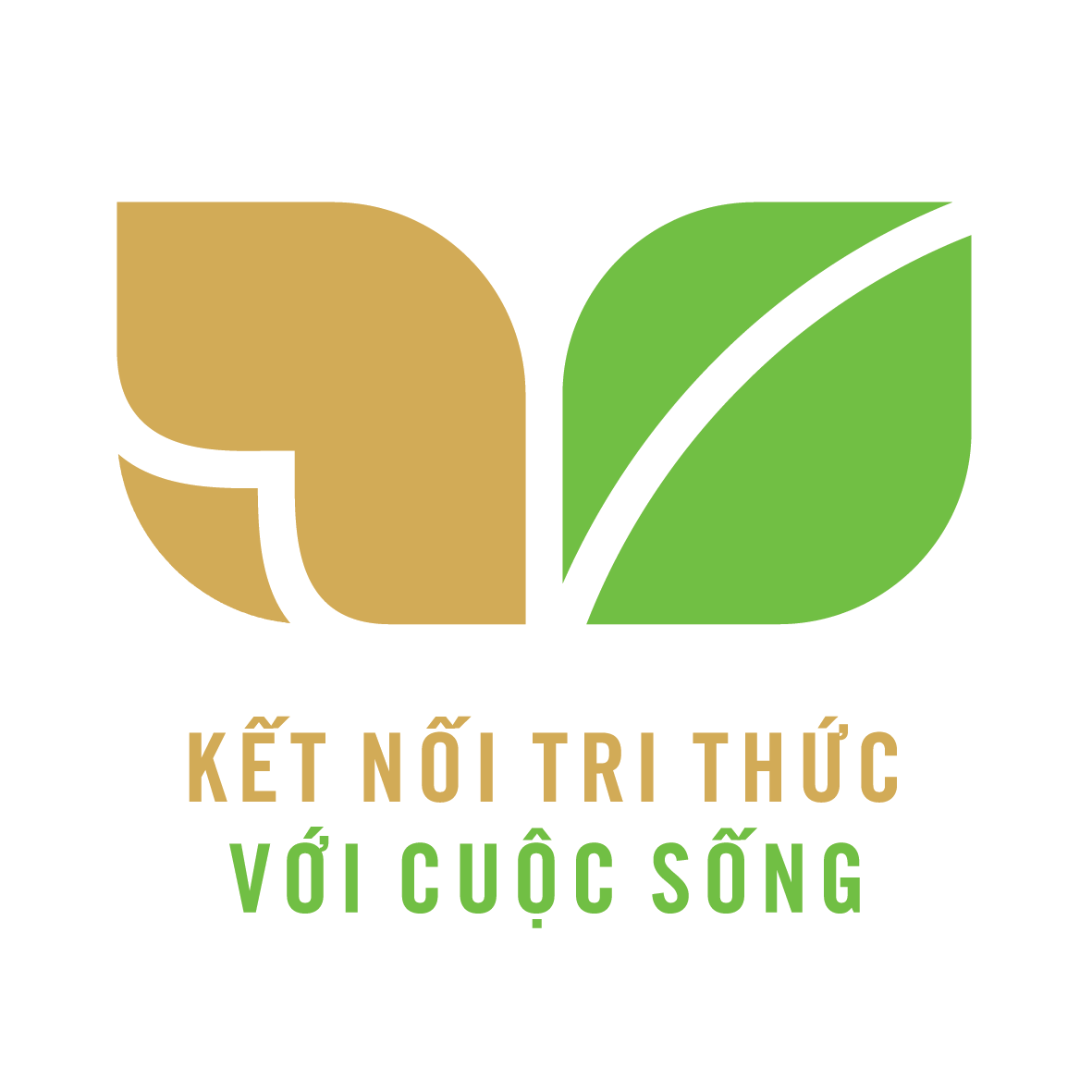 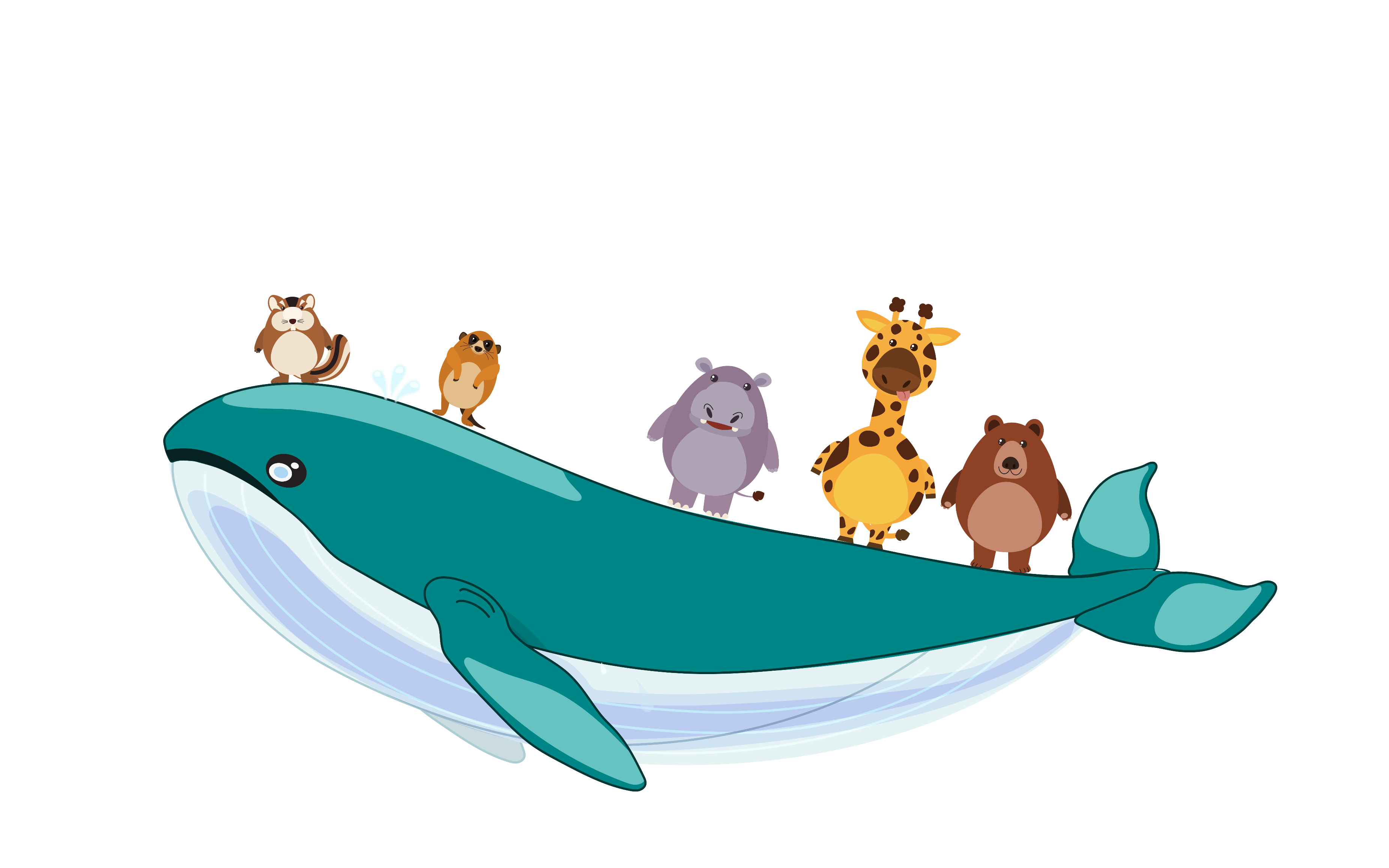 HẸN GẶP LẠI